Dags att söka
STIPENDIUM
från IF Metalls och
Teknikarbetsgivarnas
Stipendiefond
Är du medlem i IF Metall och arbetar inom ett företag
som är anslutet till Teknikföretagen och vill studera till exempel:
Utveckling av arbetsorganisation
Teknisk utveckling
Företagets ekonomi, resursfrågor eller liknande
Personalutveckling
Då kan du söka stipendium från IF Metalls- och
Teknikarbetsgivarnas Stipendiefond.
Fonden bekostar, helt eller delvis, studielitteratur och studiematerial.
Stipendier kan även beviljas för kostnader i samband med digitala utbildningar.
Ansökan med beskrivning av studieändamål, innevarande och/eller
kommande läsår, samt kostnadsberäkning ställs till:
Stiftelsen IF Metalls- och Teknikarbetsgivarnas Stipendiefond,
Att. Bibi Göransson, Olof Palmes Gata 11, 105 52 Stockholm.

Sista ansökningsdag är den 25 april 2025

Ansökningsblankett kan beställas från:
Bibi Göransson, IF Metall, Olof Palmes Gata 11,105 52 Stockholm,
bibi.goransson@ifmetall.se eller IF Metalls hemsida https://www.ifmetall.se/aktuellt/dags-att-soka-stipendium/
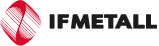 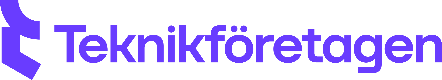